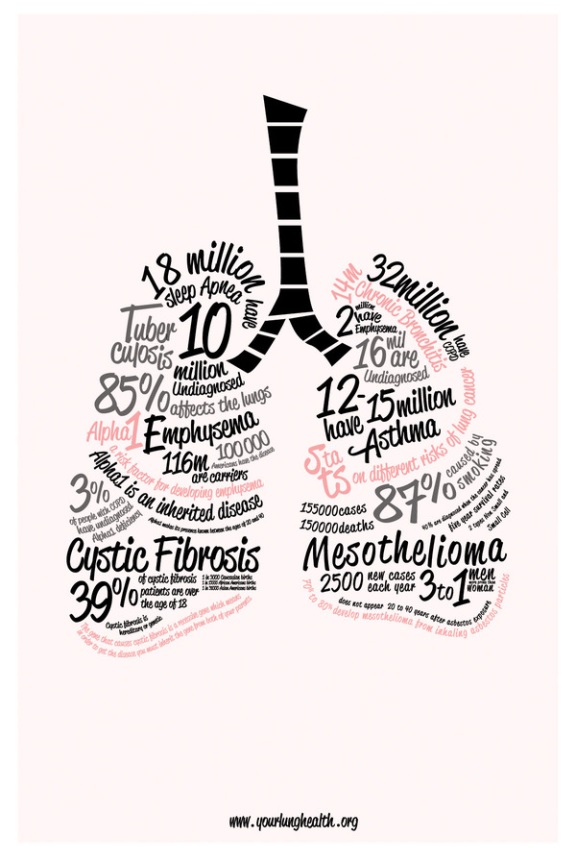 CF regiszter 2012
Magyar Cisztás Fibrózis regiszter beszámolója
Marsal Géza
Hornyák-Kovács Attila
Bemutatkozás
Magyarországi Cisztás Fibrózis regiszterEgészségügyi Tudományos Tanács
(2011. május 31)
Dr. Újhelyi Rita 			country representative
Dr. Csiszér Eszter 			sponsor, coordinator
Hornyák Attila 			assistant	
Marsal Géza				data manager
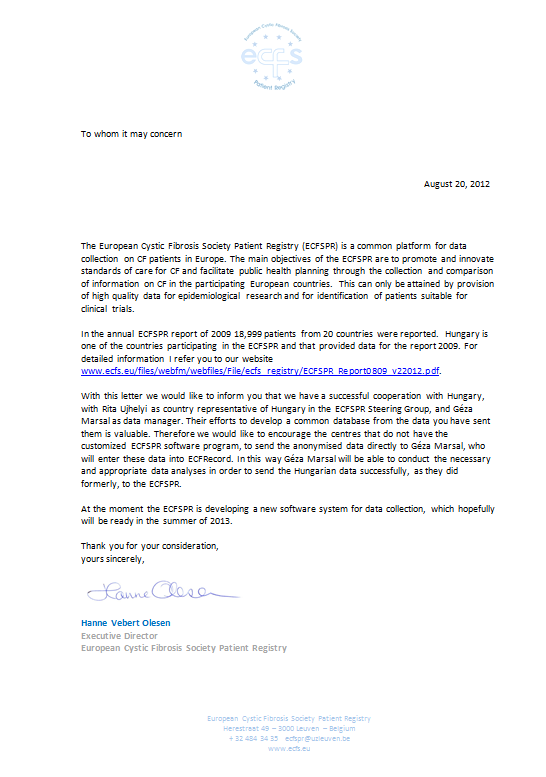 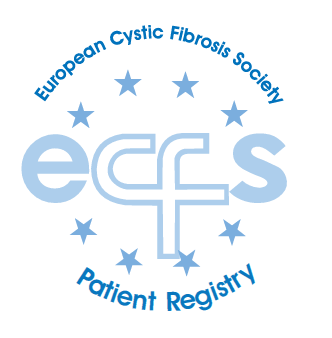 ECFS Patient Registry
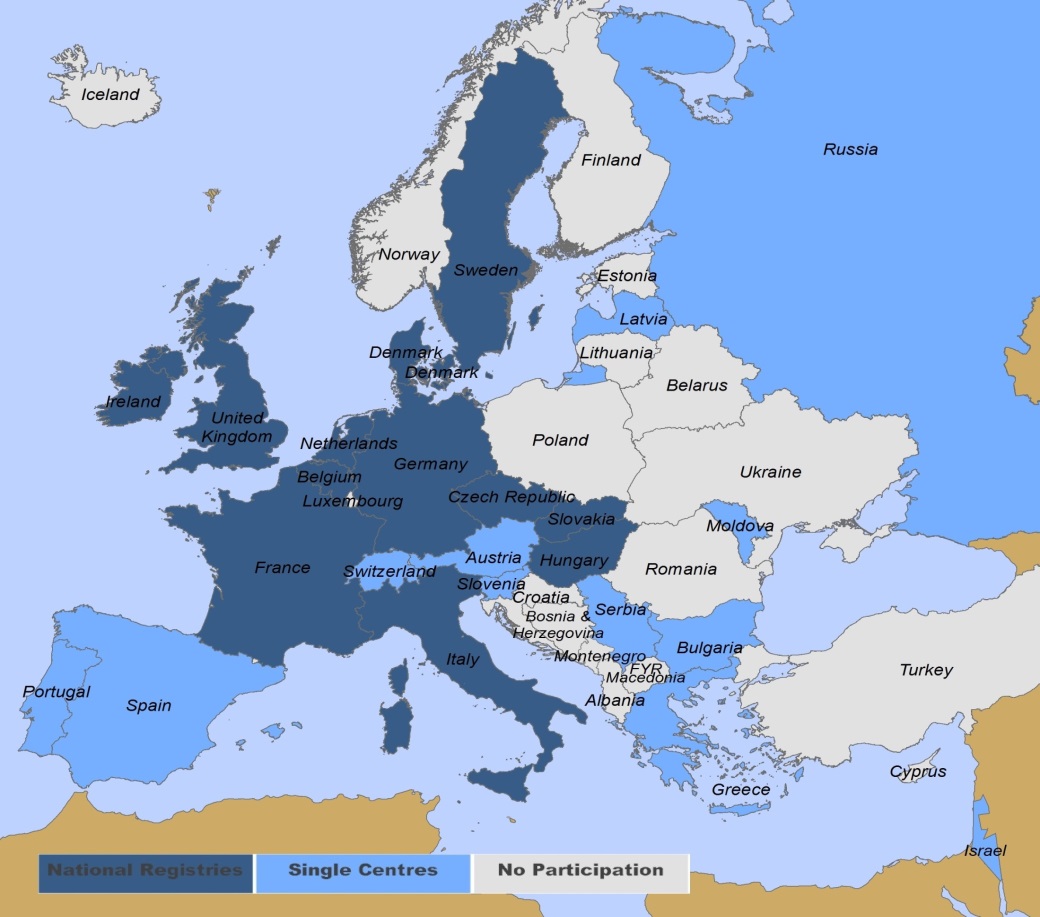 14 countries with a national registry
9 countries including 57 centres

23 countries

30,000 patients
[Speaker Notes: 22 európai ország 22 ezer betege

Mi 2007 óta vagyunk ennek tagjai , minden évben szoros együttműköséd van
Sok pilot projectben veszünk részt, illetve minden megbeszélésre hivatalosak vagyunk

Közösek a problémáink, hasonló utat járunk be , tapaszatmegosztás, 
Nem kell újra feltalálni a melegvizet]
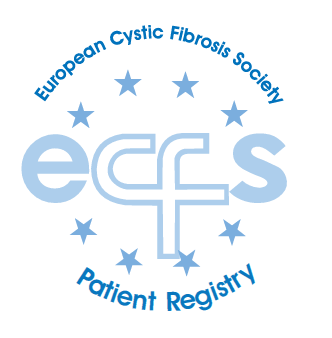 ECFS Patient RegistrySteering group meetingData quality control group meeting2014.01.24 – Leuven, Belgium
Current ECFSPR Activities
Dr Edward McKone
Data Quality GroupVincent Gulmans
Annual Report 2010 Preparation
CF Patients & ECFSPR
ECFS Tracker Registry Software
Project How to avoid double entries of patients

Which patients to enter in the registry
ECFS Patient Registry
Annual Report 2010
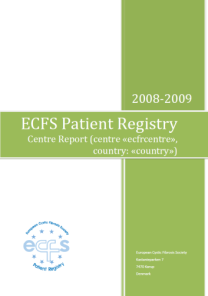 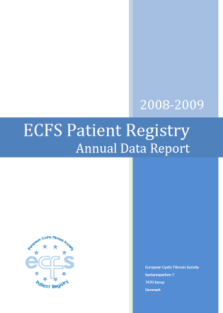 Where we are now…..
Statistical analyses complete
Draft tables/graphs to be checked
Amendments
Annual report finalisation
Expected Date of Publication - Spring 2014
http://www.ecfs.eu/projects/ecfs-patient-registry/annual-reports
ECFS Patient Registry
CF Patients & ECFSPR
CF Europe survey
very little awareness of ECFSPR among CF patients

Work with with CF Europe, Country CF Societies and ECFS to raise awareness of registry
Use of web-based registry software in clinic
Patient friendly report
Use of registry data for patient advocacy
ECFS Patient Registry
Avoid double entries 
Objectives
Exchange the current measures of the national registries and ECFSPR
Decide which procedure to avoid double entries fits best for the national registries  and the  ECFSPR
Duration
6 months, final discussion and decision at the next meeting in Gothenburg 
Deliverables
Clear description of procedures to avoid double entries at a national and European level, to be published at the ECFSPR website
Participants
UK, BE, FR, DE, HU, NL
ECFS Patient Registry
Which patients to enter in the registry
(to be defined)
Current project ECFS  Diagnostics  Group was presented (BE, DE, FR, NL, SE) 
Gothenburg conference: joint meeting DQC Group + Diagnostics  + Genetics
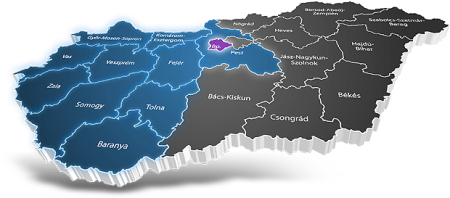 Magyarországi Cisztás Fibrózis regiszter 
2012
Magyar CF Regiszter 2012
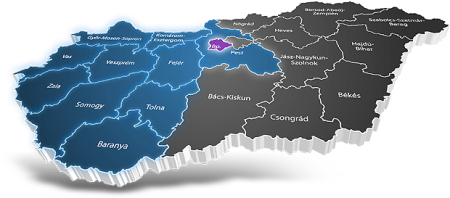 579 regisztrált beteg
Magyar CF Regiszter 2012
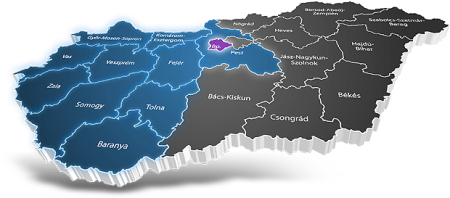 2012

Férfiak:	318
Nők:	261
579 regisztrált beteg
Betegek létszáma lakóhelyeik szerint
Magyar CF Regiszter 2012
Betegek létszáma lakóhelyeik szerint
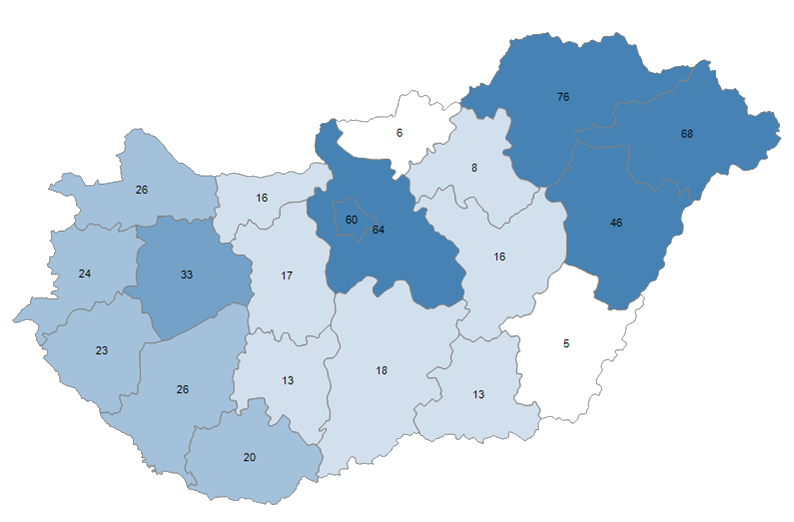 Magyar CF Regiszter 2012
Betegek létszáma ellátó helyeik szerint
Magyar CF Regiszter 2012
Betegek létszáma ellátó helyeik szerinti megyei összesítésben
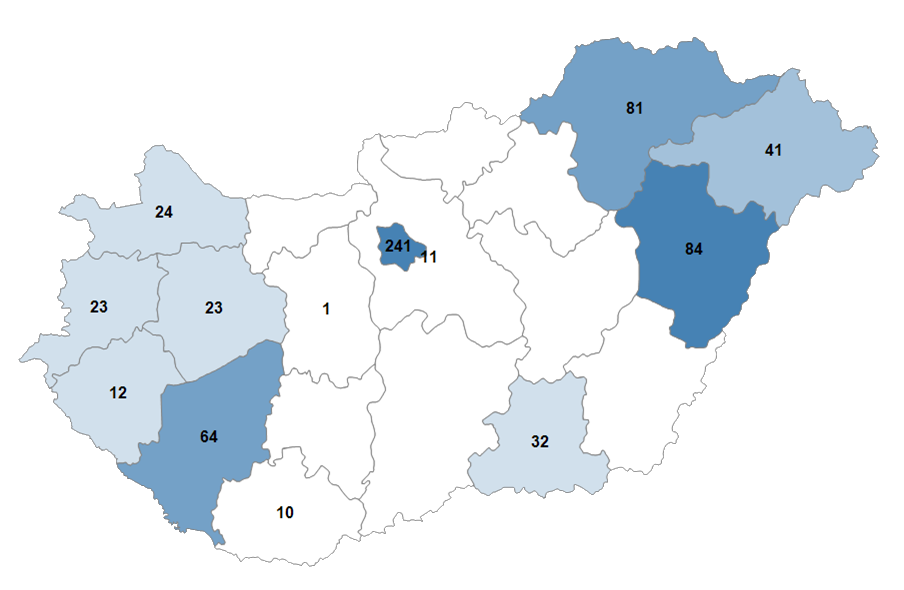 Miskolc , MISEK
Nyíregyháza
BudapestHP, OKTPI, SOTE 2, SOTE Tüdők.
Győr
Debrecen AOK, Kenézy, OEC
Törökbálint
Szombathely
Ajka, Veszprém
Székesfehérvár
ZalaegerszegNagykanizsa
Mosdós
SzegedDeszk
Pécs
Több ellátó helyen kezelt betegek száma
Magyar CF Regiszter 2012
2012

Férfiak:	16,85
Nők:	16,17
Medián:  16,4 év
Átlagéletkorok lakóhelyek szerint
Magyar CF Regiszter 2012
Átlagéletkorok lakóhelyek szerint
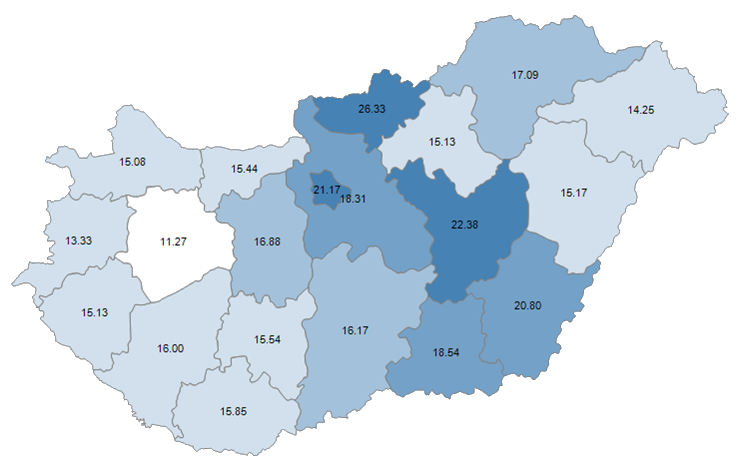 Magyar CF Regiszter 2012
Korfa
Magyar CF Regiszter 2012
Felnőtt ellátásba várhatóan átlépő betegek
Magyar CF Regiszter 2012
Felnőtt ellátásba átlépő betegek száma ellátóhelyenként
Magyar CF Regiszter 2012
Felnőtt és kiskorú betegek száma ellátó helyenként
Magyar CF Regiszter 2012
Légzésfunkciós átlagértékek korcsoportok szerint (FEV1 %)
Magyar CF Regiszter 2012
Légzésfunkciós átlagértékek korcsoportok szerint (FEV1 %)
Magyar CF Regiszter 2012
BMI átlagértékek korcsoportok szerint
Magyar CF Regiszter 2012
Összefoglalás

Európai szervezetannual report, új software,  munkacsoportok
Központok, ellátóhelyek sajátosságai
Klinikai adatok
Köszönjük a figyelmet várjuk a kérdéseket és észrevételeket!